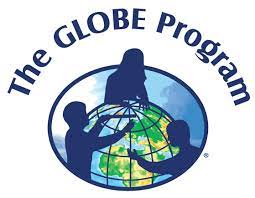 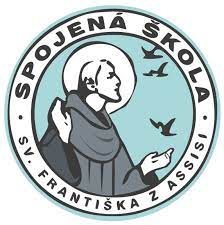 Náš prvý rok s GLOBE
Spojená škola sv. Františka z Assisi, 
Karloveská 32, Bratislava
Kto sa zapojil?
Z našej školy sa do tohto projektu zapojili žiaci triedy 5. A, B, C, D a 6. A, B (cca 250 žiakov)
Do jednotlivých úloh boli žiaci zapojení cez online domáce úlohy, ktoré im zadali ich pani učiteľky Oľga Straková a Martina Klieštiková
V tento školský rok sme sa venovali meteorológii a fenológii
METEOROLÓGIA
Prvá úloha bola pozorovanie oblohy pre žiakov piatych ročníkov v rámci predmetu geografia
Pozorovanie oblohy prebehlo v mesiacoch február a marec
Dve vyučovacie online hodiny pani učiteľka venoval téme meteorológia
Potom zadala domácu úlohu pozorovanie oblohy – počas jedného týždňa mali žiaci pozorovať oblohu. Každý deň, približne v tú istú hodinu. Svoje pozorovanie mali zaznamenávať do tabuľky.
Ukážky záznamov z pozorovanie oblohy
Fenológia – pozorovanie rastu listových púčikov
Počas online hodín sme dostali zadanie, ako pozorovať rast púčikov
Spolu s nami pozorovala rast listových púčikov aj pani učiteľka, ktorá svoje záznamy zadávala do databázy Globe
Ukážky zo záznamov pozorovania rastových púčikov listov
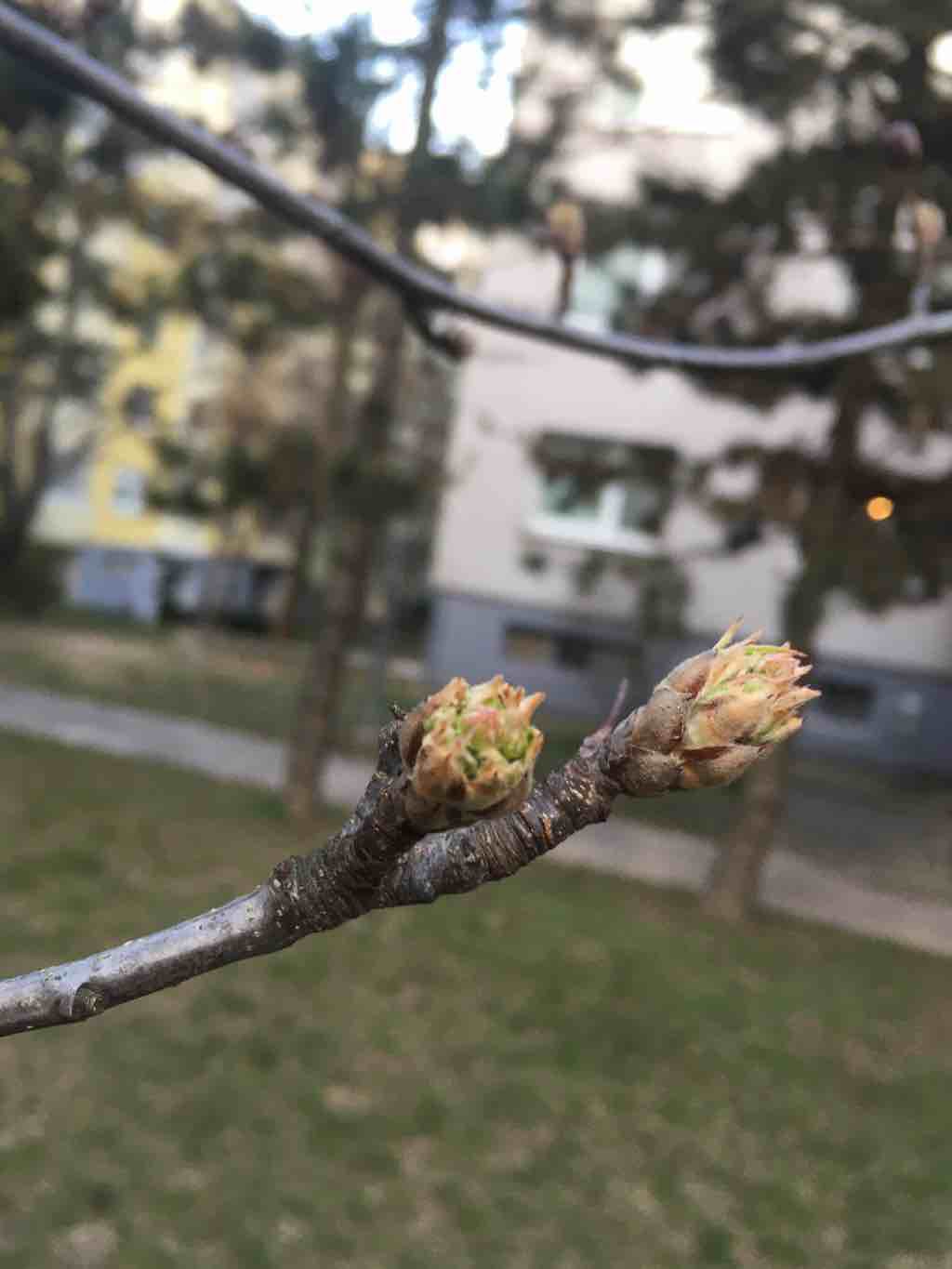 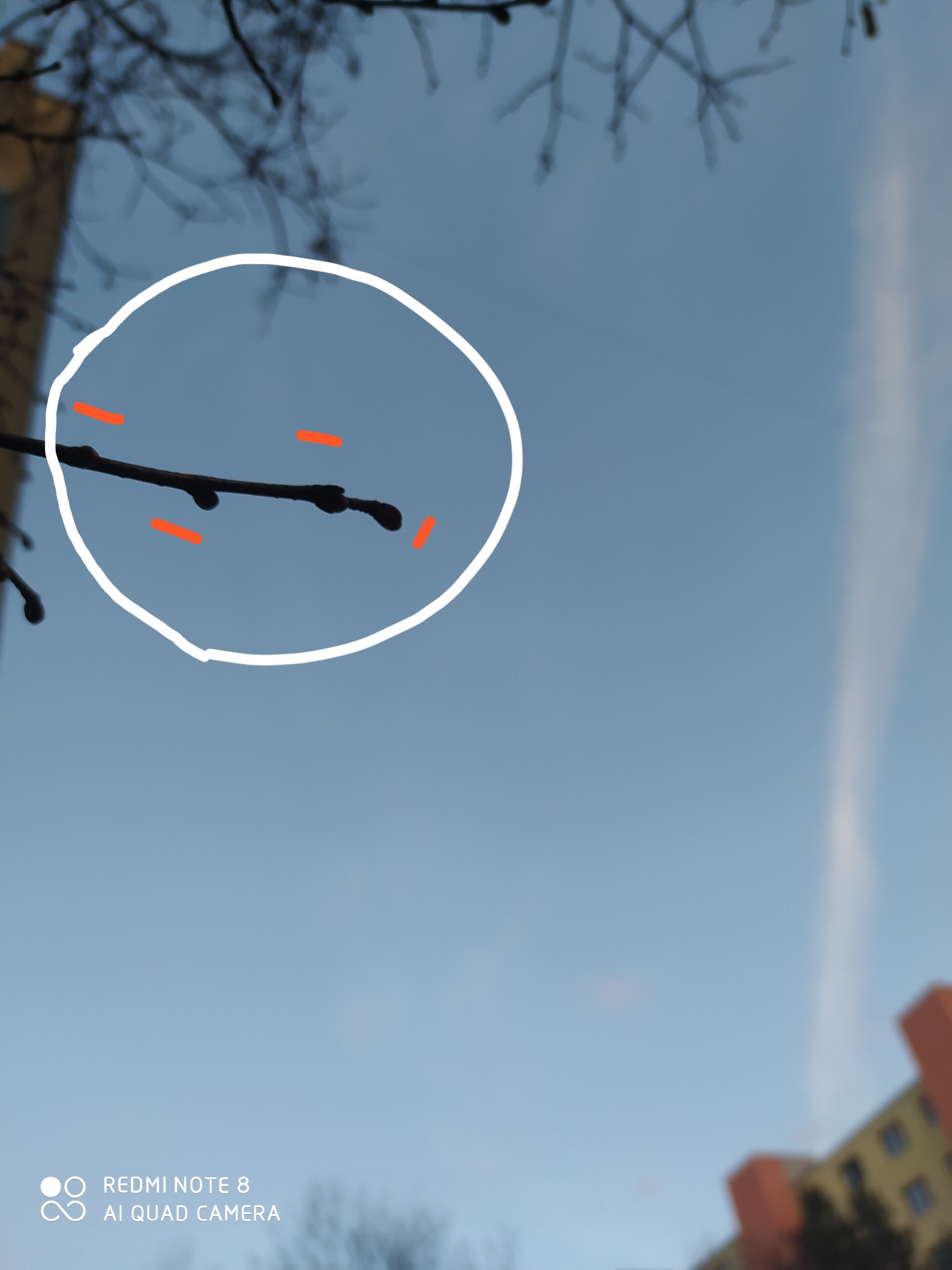 Biológia projekt pozorovanie pukov
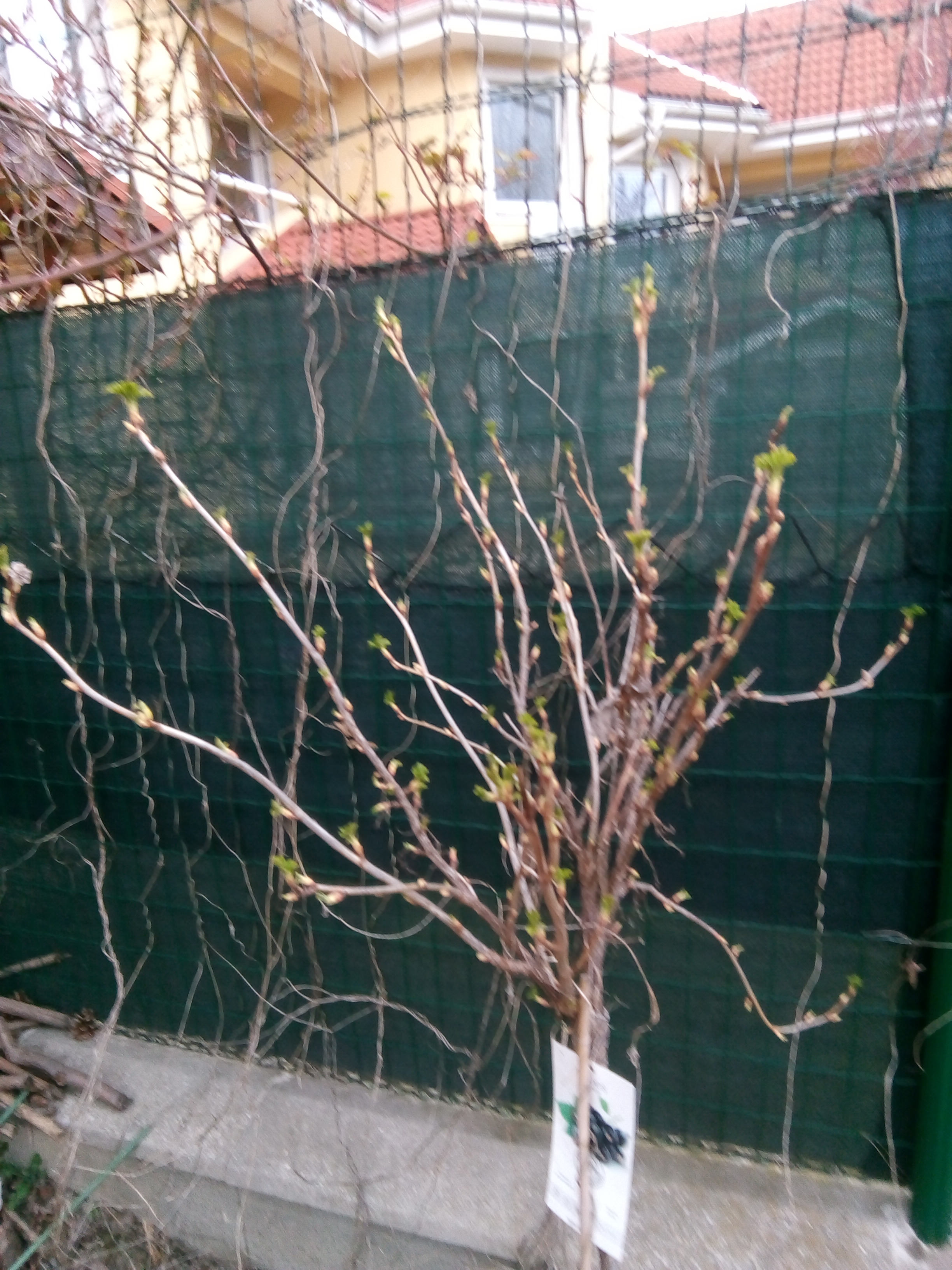 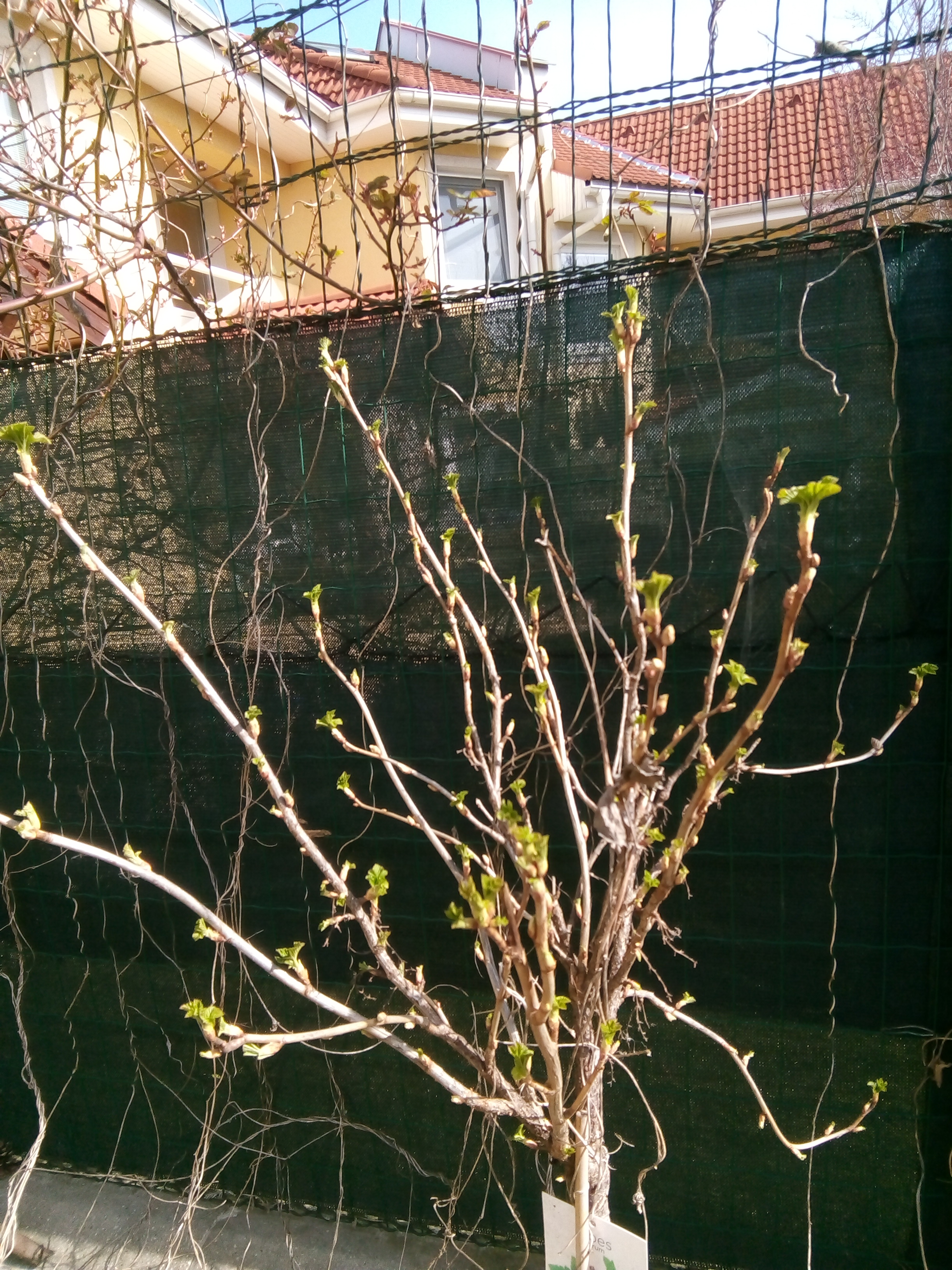 Pozoroval som ovocný krík čiernej ríbezle.
Poloha: v Bratislave  na Mečíkovej ulici.
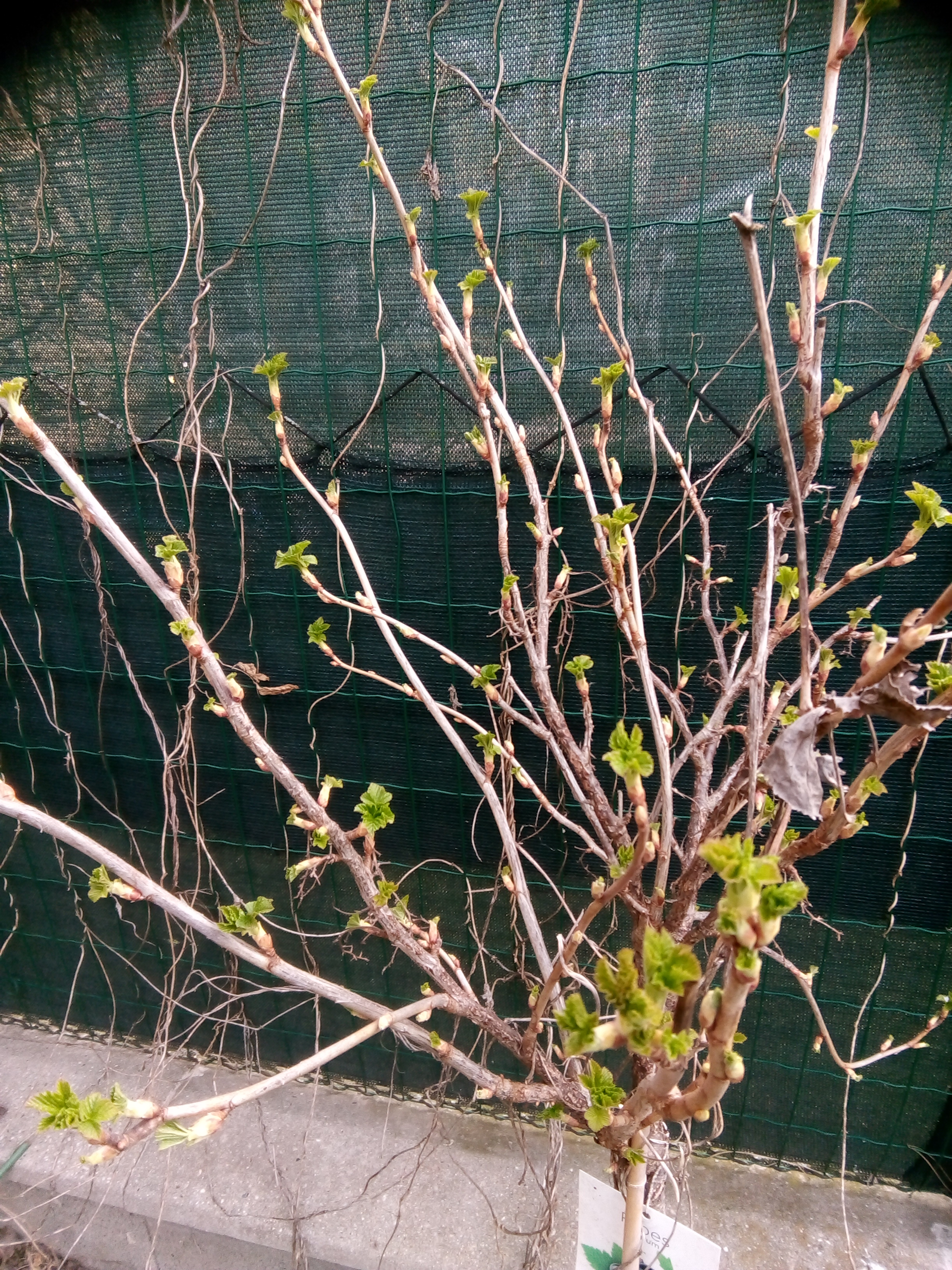 C:\Users\Ondrej\Desktop\IMG_20210328_105916.jpg
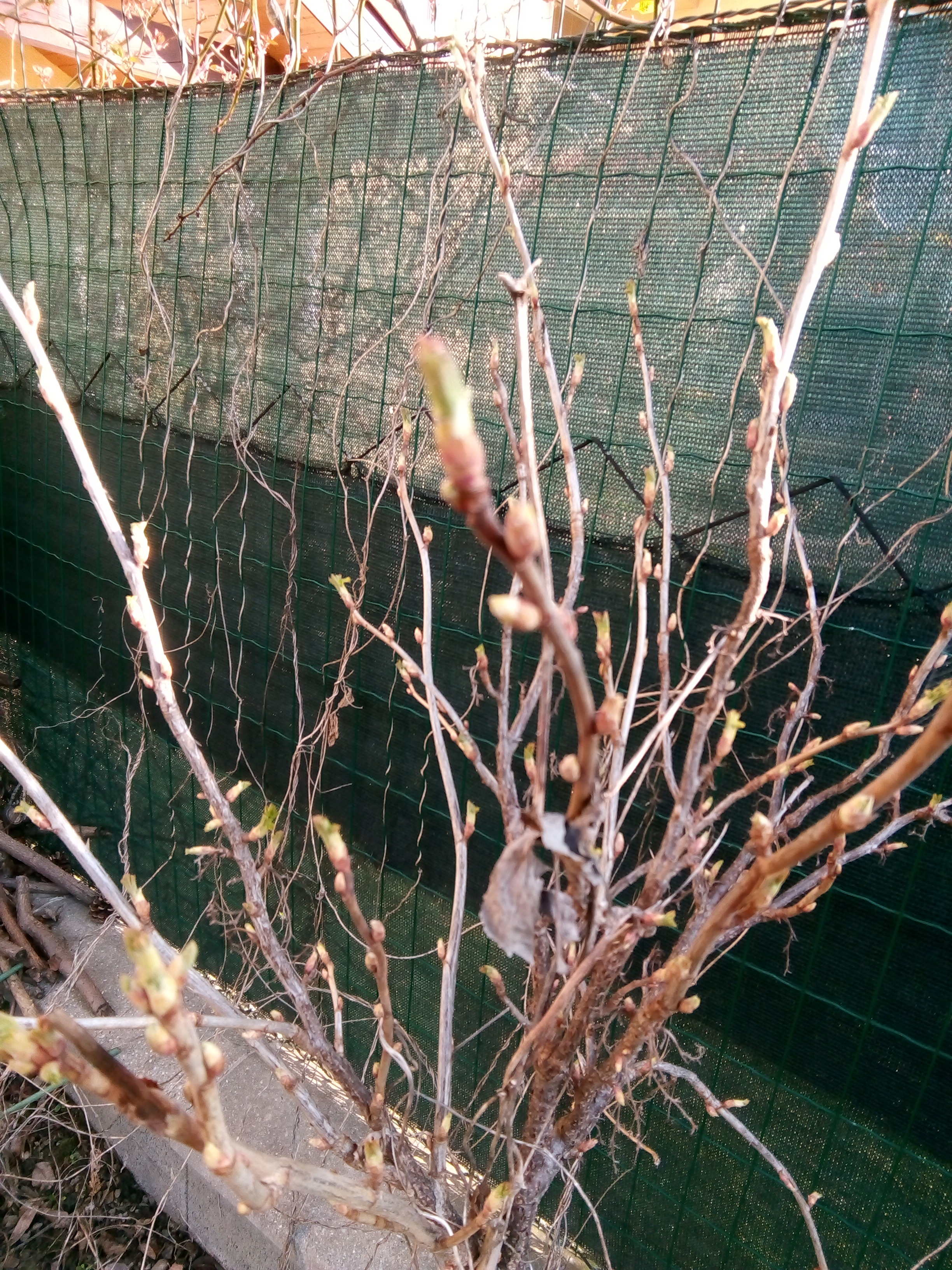 Nedeľa 29.3.
Pozorovanie rastu listov po návrate do školy
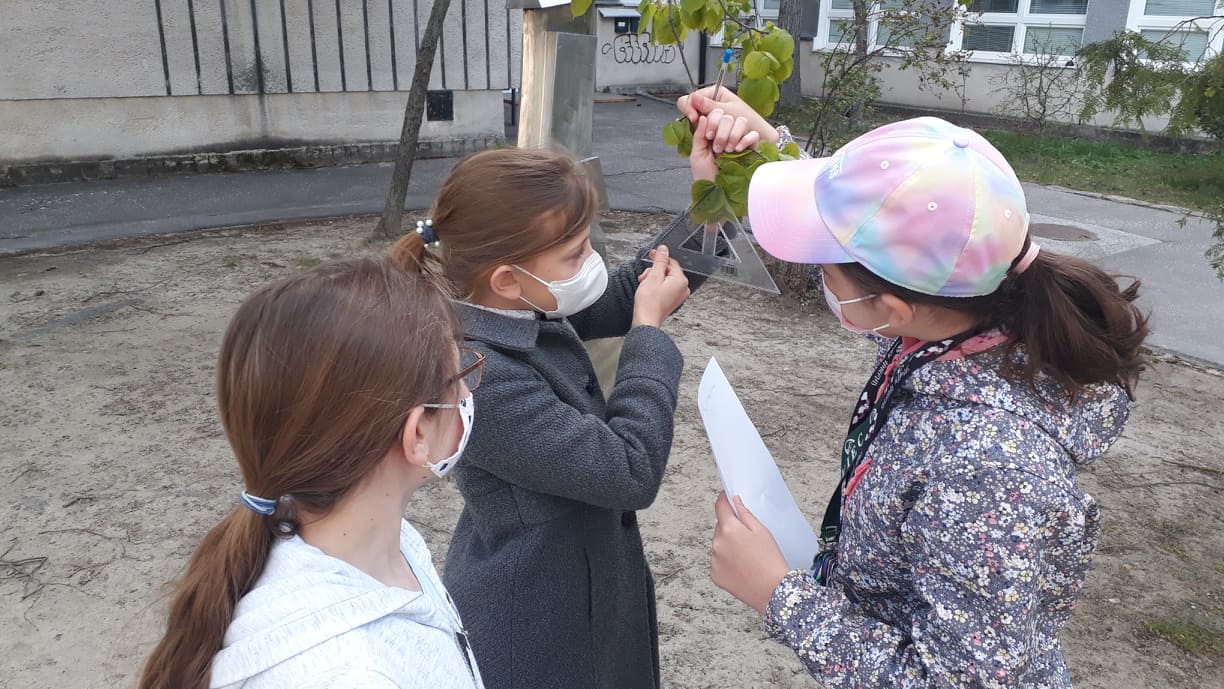 Náš školský strom
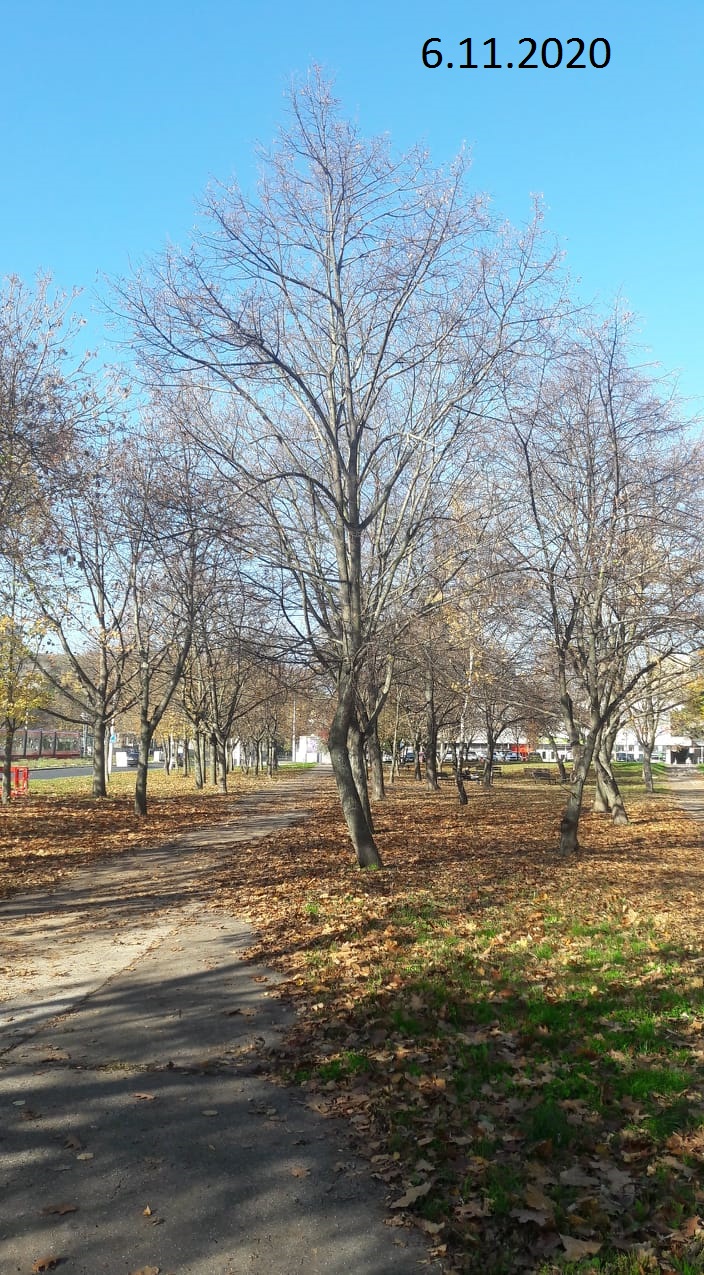 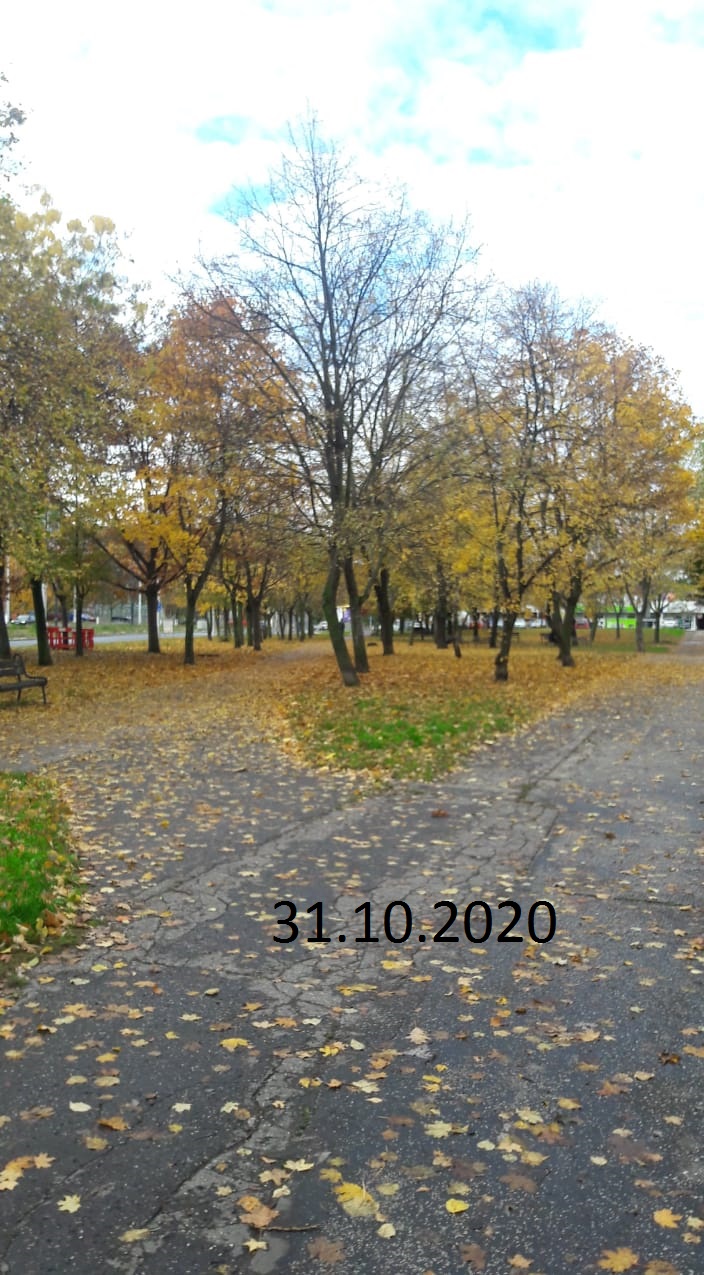 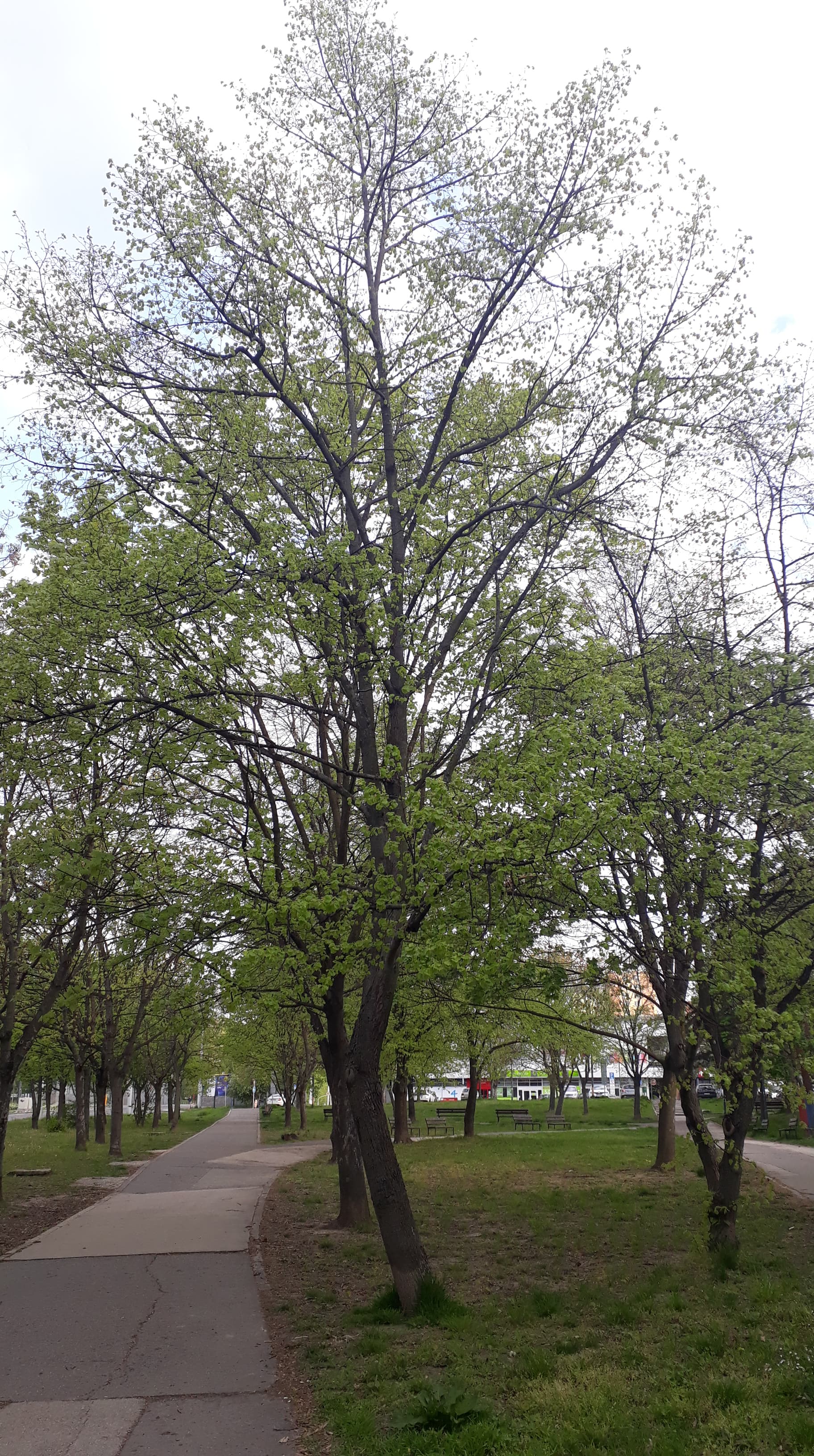 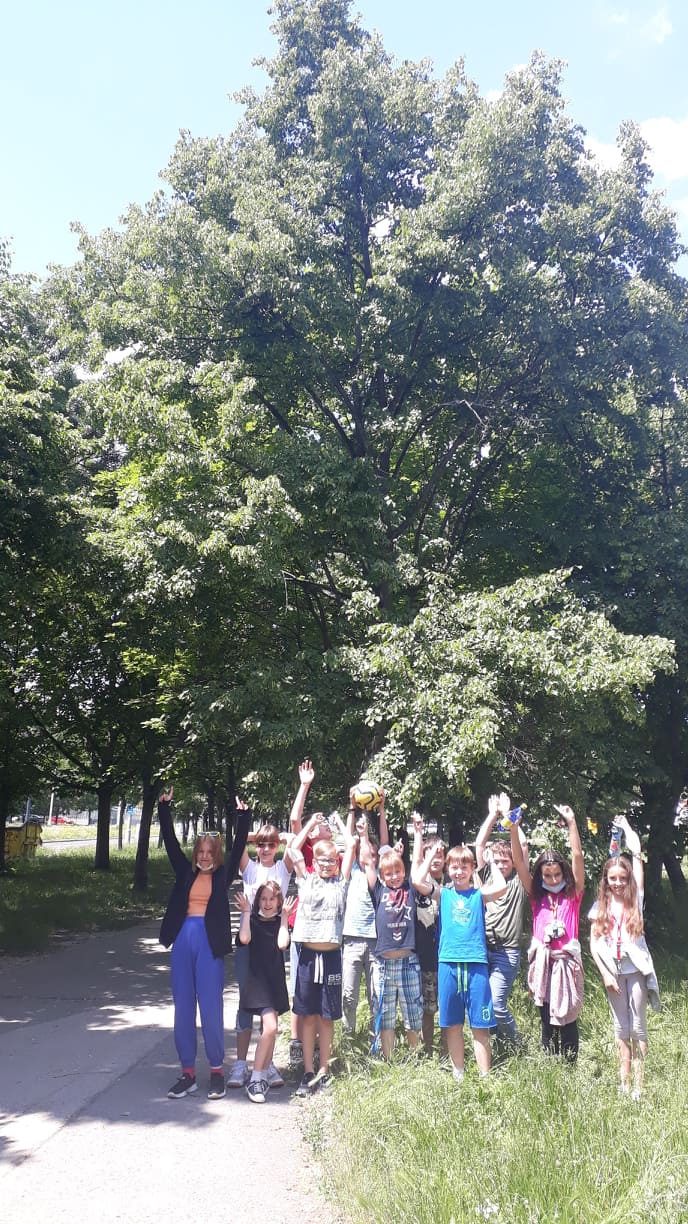 ĎAKUJEME ZA POZORNOSŤ!